Exercising and Health
William P. Wattles, Ph.D.
Psychology 314
1
http://well.blogs.nytimes.com/2013/04/10/how-exercise-may-boost-the-brain/
Reinforce exercise video (Moscow) http://www.viralviralvideos.com/2013/11/11/moscow-subway-ticket-machine-accepts-30-squats-as-payment/
2
3
Weighing the Evidence on Exercise
http://www.nytimes.com/2010/04/18/magazine/18exercise-t.html?src=me&ref=general
Exercise important for weight loss but easily trumped by diet
4
Components of Energy Expenditure
Resting metabolism	60-70%
Physical activity  20-30%
Thermal effect of food  10%
5
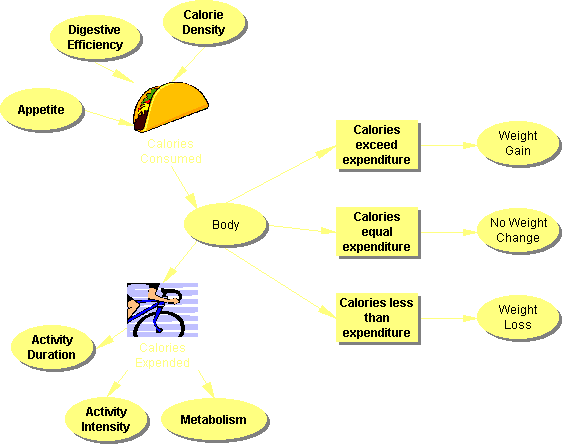 6
The American College of Sports Medicine (ACSM) and the American Heart Association (AHA) released updated physical activity guidelines in 2007
Do moderately intense cardio (i.e. walking briskly) 30 minutes a day, five days a week
7
[Speaker Notes: http://www.adultfitnesstest.org/resources/datacollection.pdf]
Limiting our daily sitting/lying to just 23.5 hours: too ambitious?
8
More than 60 percent of adults do not achieve the recommended amount of regular physical activity.
9
[Speaker Notes: http://www.cdc.gov/nccdphp/sgr/ataglan.htm]
When will we treat physical activity as a legitimate medical therapy…even though it does not come in a pill?
10
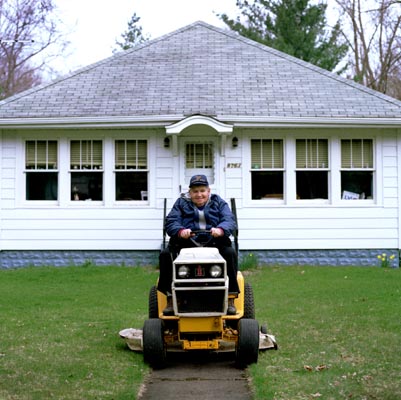 11
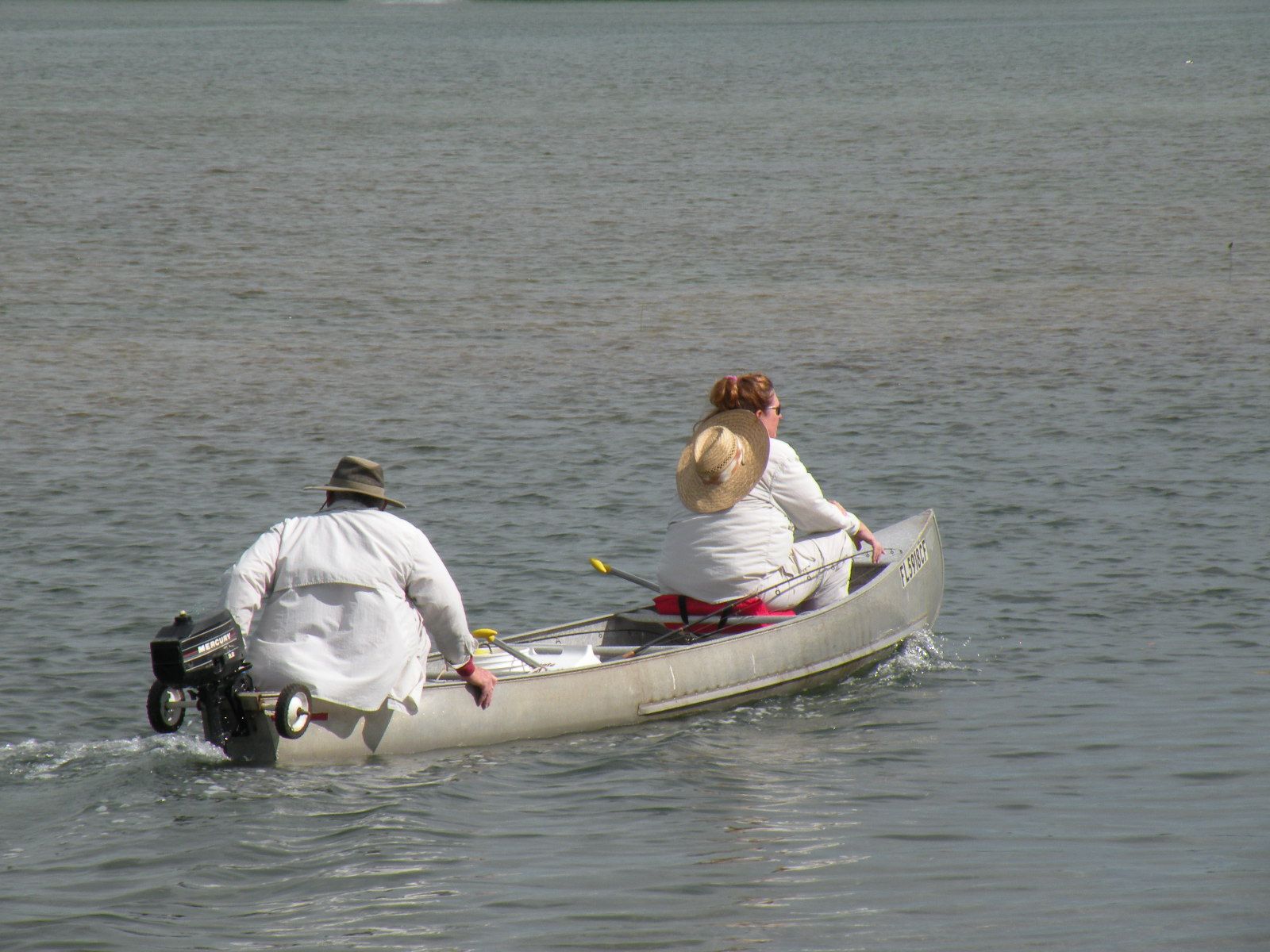 12
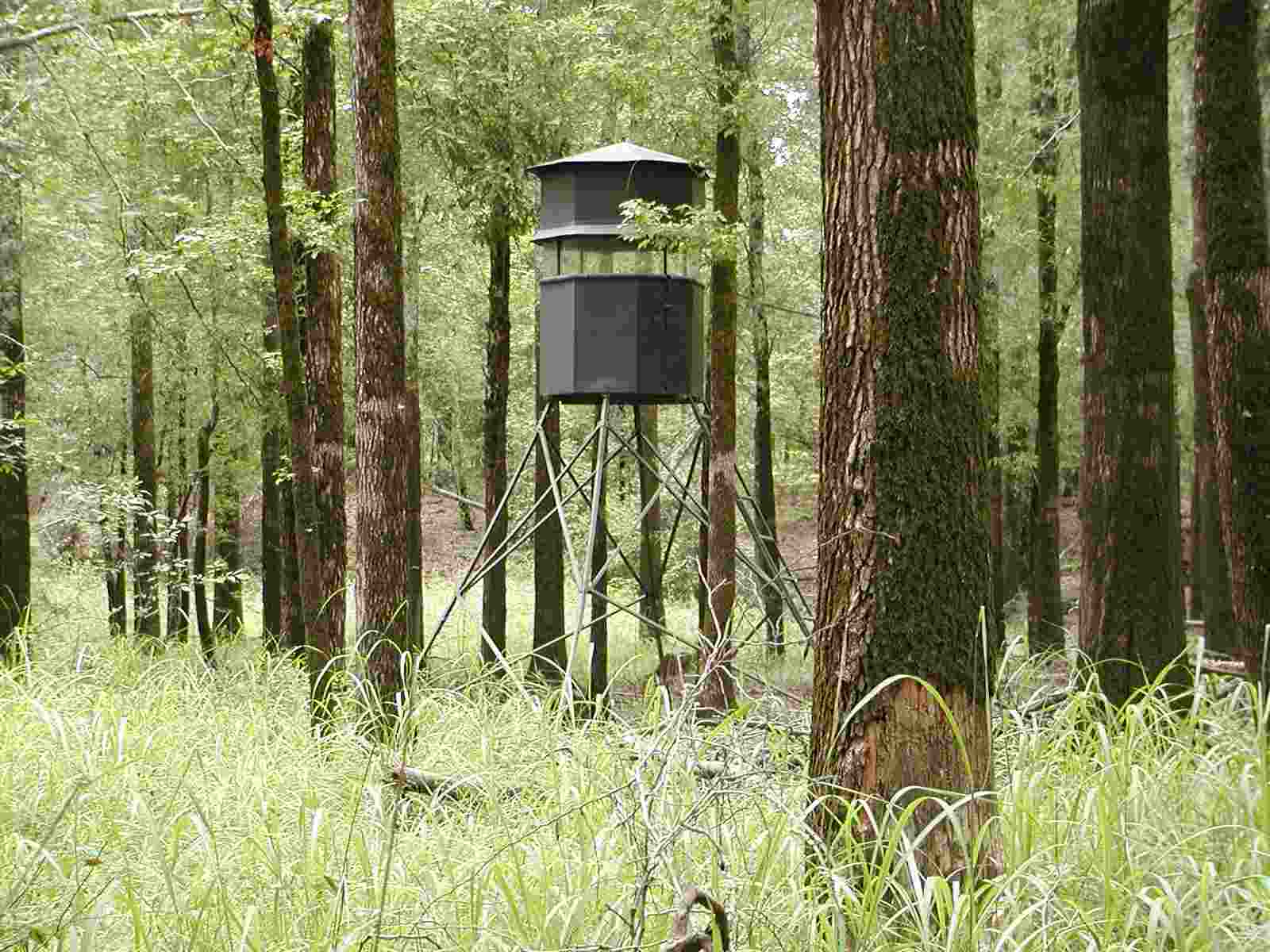 13
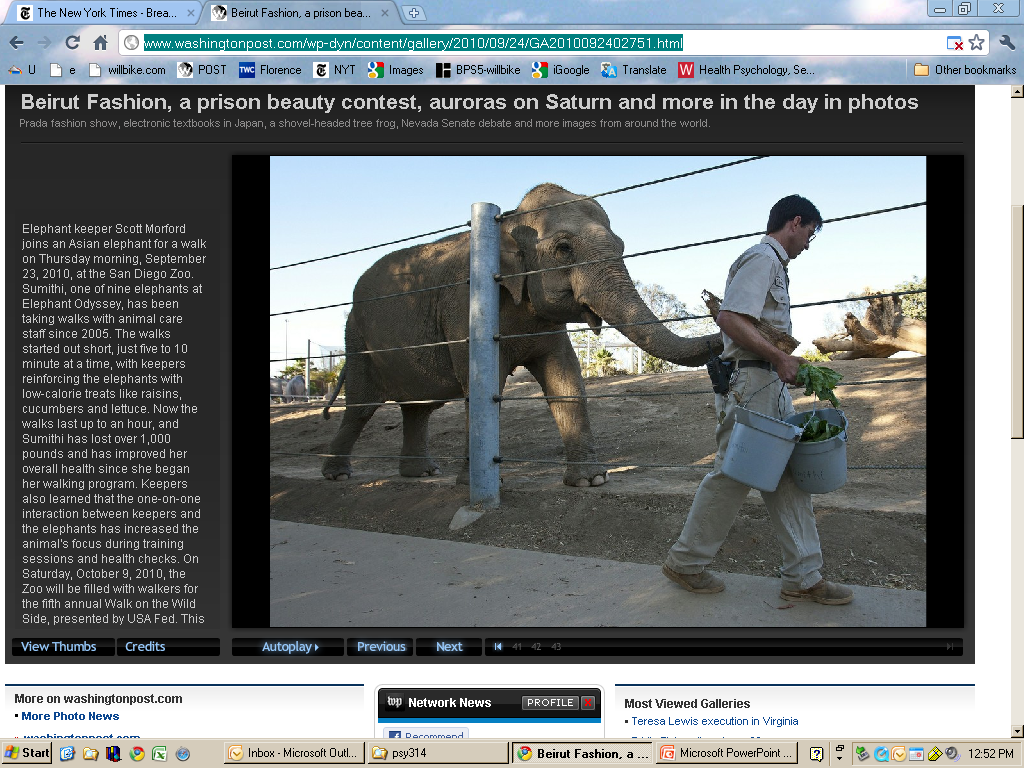 14
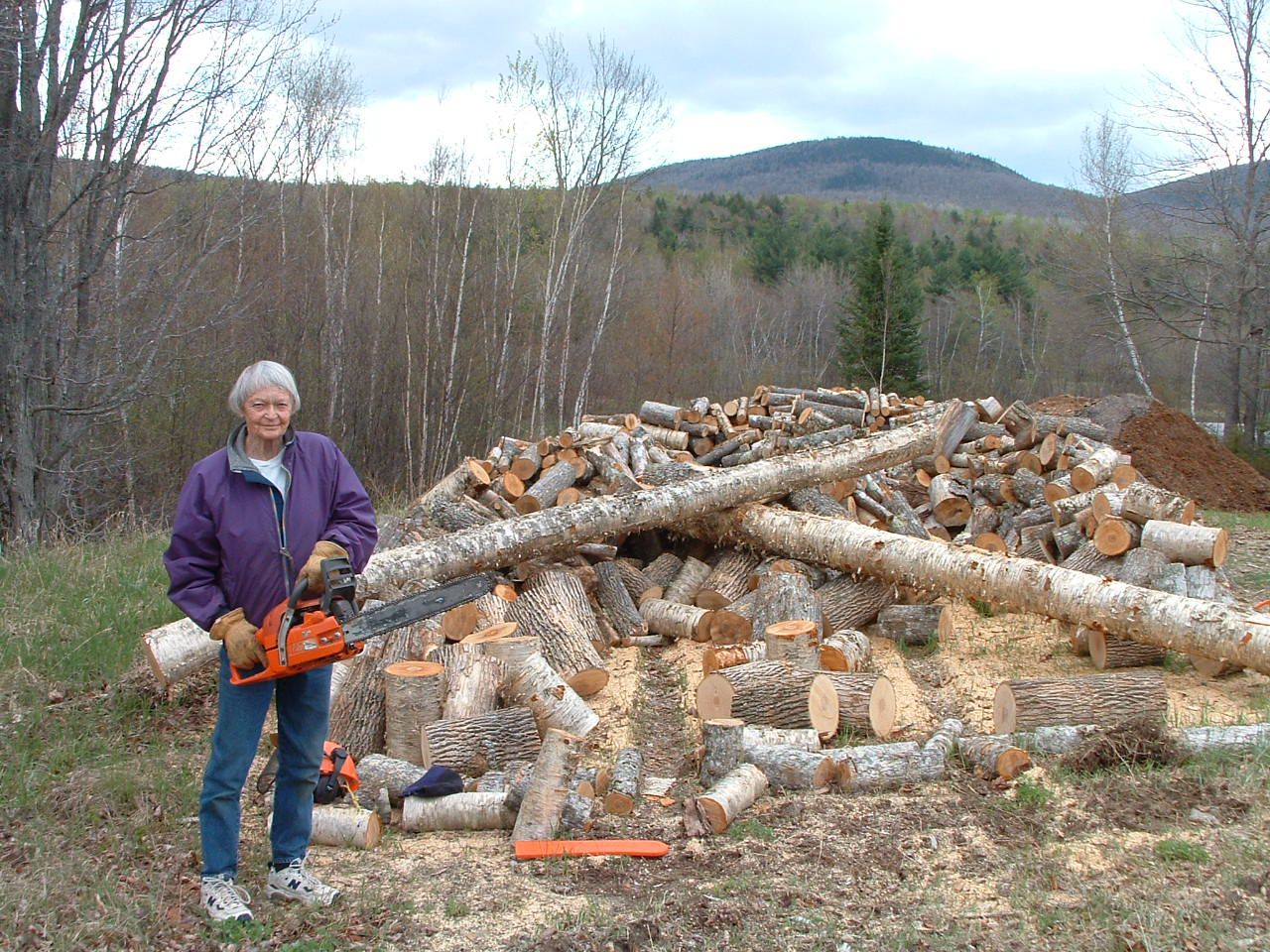 15
[Speaker Notes: 2005, age 80]
5 types physical activity
Isometric exercise-contracting muscles against an immovable object. Improves muscle strength.
Isotonic exercise-Weightlifting and many forms of calisthenics. Improve strength and endurance
Isokinetic exercise-Resistance occurs continuously. Weight-lifting machines. Superior to isometrics and isotonics.
16
Physical Activity
Anaerobic exercise-(without oxygen) exercise that burn more oxygen than the body can take in. Short bursts.
Aerobic exercise-any exercise that requires dramatically increased oxygen consumption over an extended period of time.
17
Reasons to exercise
Physical Fitness
Weight Control
Cardiovascular Health
Other Health Benefits
Psychological Benefits
18
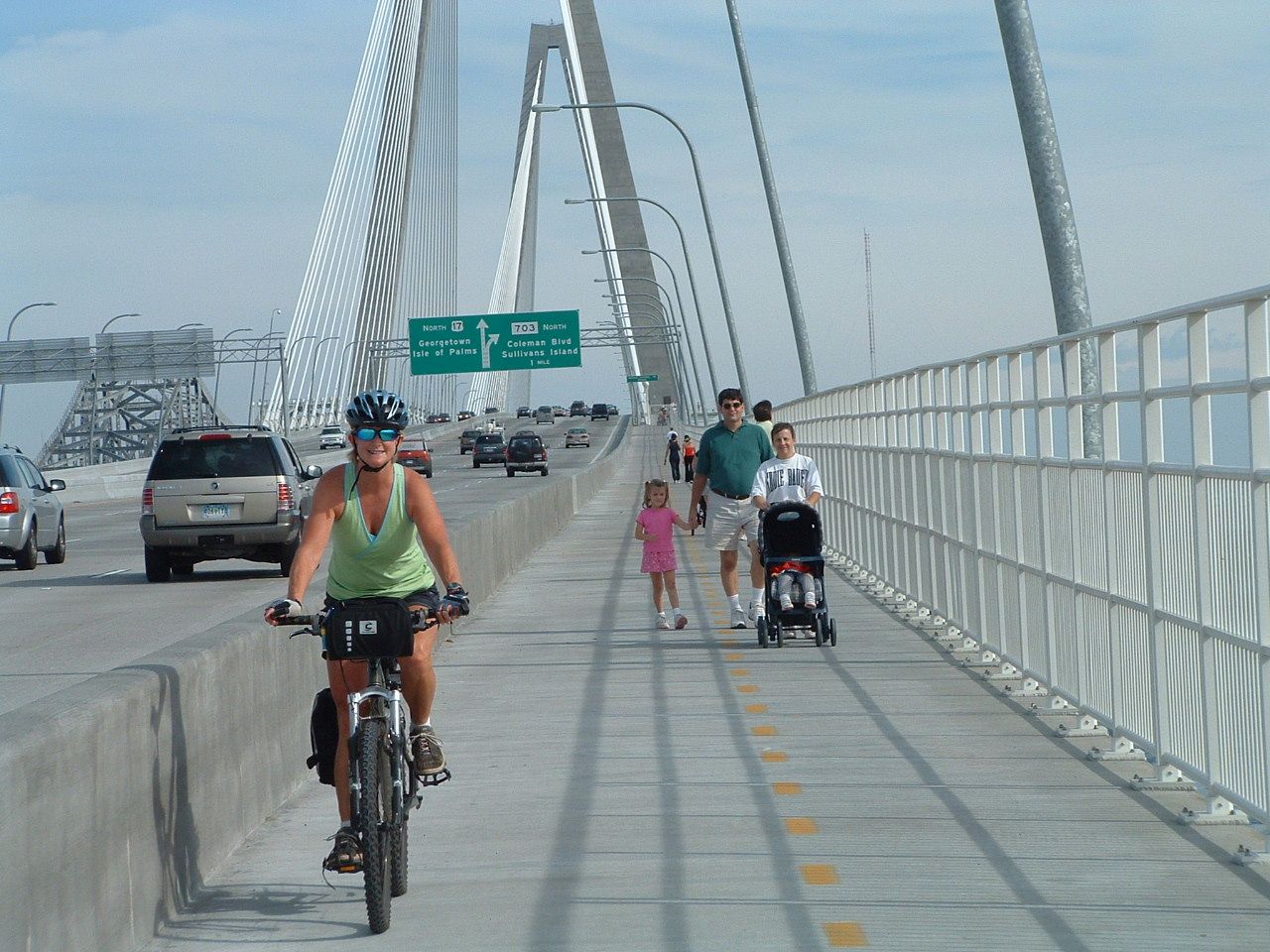 Exercise as fun!
http://www.nytimes.com/2010/03/09/health/09brod.html?scp=9&sq=exercise&st=cse
19
[Speaker Notes: http://www.nytimes.com/2010/03/09/health/09brod.html?scp=9&sq=exercise&st=cse]
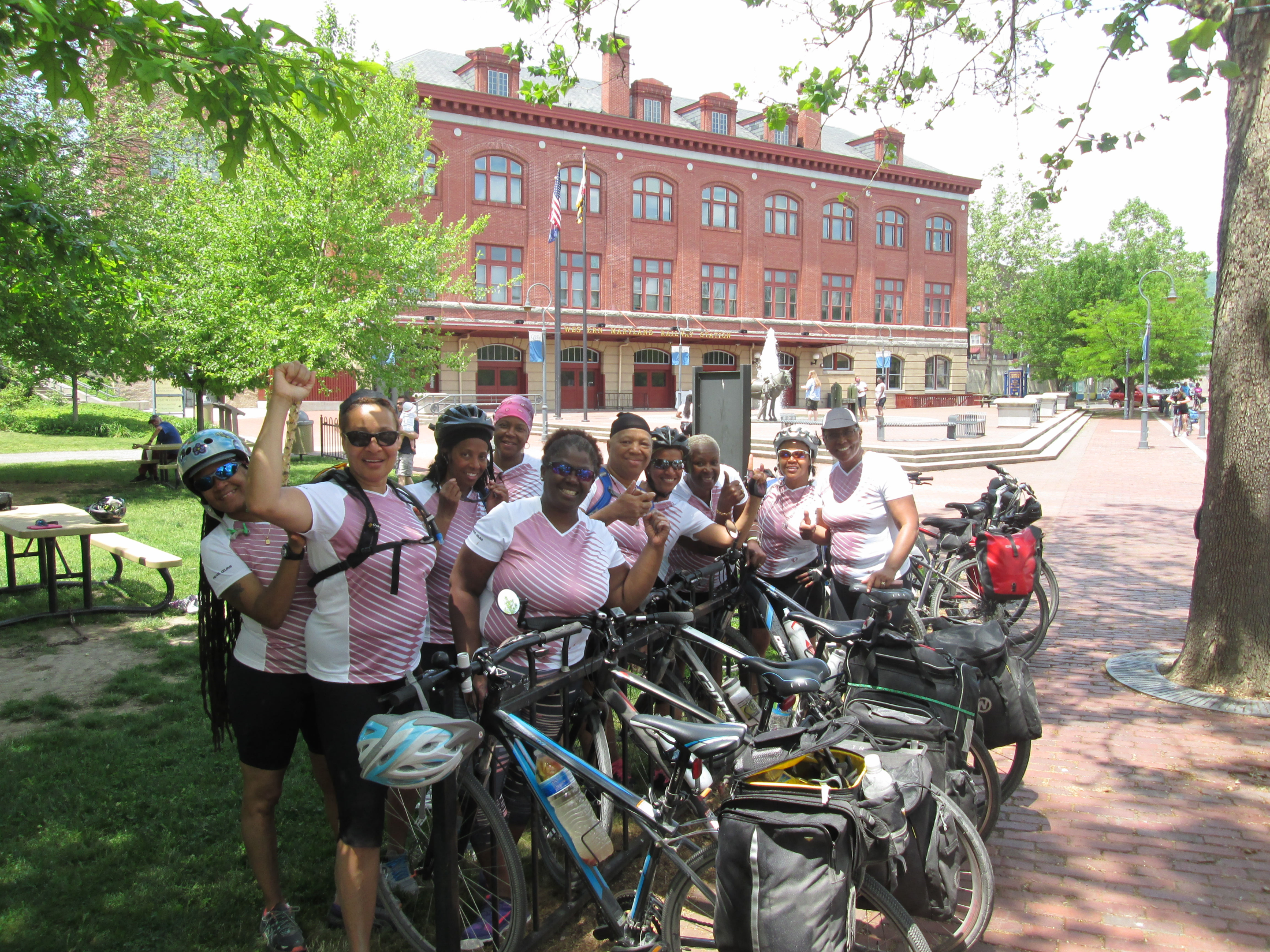 20
Physical Fitness
Four aspects of fitness
Muscle strength
Muscle endurance
Flexibility
Cardiorespiratory fitness
Quality and quantity of life
21
Physical Fitness
The effects of exercise depend on
Duration
Intensity
22
London Bus Study
In the 50’s researchers found that conductors on double-decker buses in London had less heart disease than drivers.
Correlational
23
San Francisco Longshoremen
Followed for 20 years
Controlled for self-selection
CHD death rates much higher for low activity workers
24
Harvard Alumni
Medical records dating back to 1916
Measured weekly energy expenditure
25
Harvard Alumni
60% low activity
<2,000 kcal week
40% high activity
>2,000 kcal week
High activity men had lower risk of heart attack
26
Framingham Heart Study
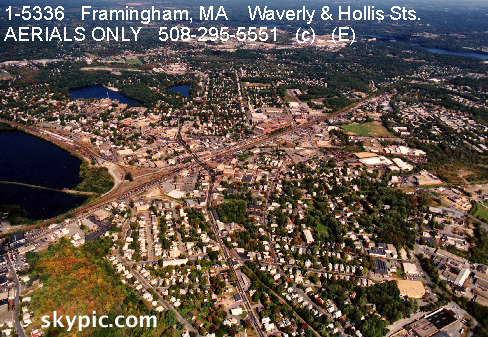 Limited focus on exercise
Least active men and women had three times the risk of developing heart disease.
27
Quality of life is a function of one’s ability to do what is enjoyed and required to remain independent.
In people who
have a level of fitness that compromises their daily physical
functioning, both endurance exercise and RT may contribute
to an improved health-related quality of life.
28
Alameda County Study
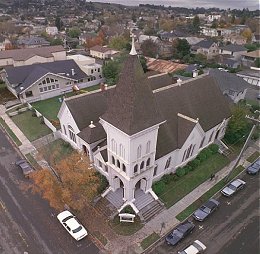 Men and women can decrease cardiovascular disease and increase life span through leisure-time physical activity
29
Women’s Health Initiative Study
This well designed study  found a dose- response relationship between physical activity level and reduced risk of cardiovascular disease in post-menopausal women.
30
Women’s Health Initiative Study
The total physical-activity score at base line had a strong inverse relationship with the risk of coronary heart disease during the follow-up period.
31
Women’s Health Initiative Study
The consistency of the findings across strata of age, race and body-mass index lead further credence to a causal interpretation. 

New England Journal of Medicine, 9/5/02
32
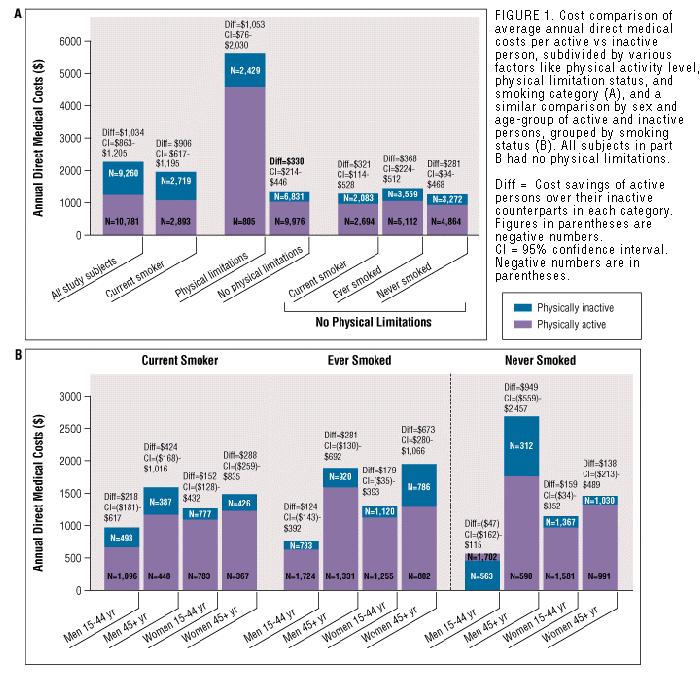 THE PHYSICIAN AND SPORTSMEDICINE - VOL 28 - NO. 10 - OCTOBER 2000
33
[Speaker Notes: 33. Pratt M, Macera CA,Wang G. 2000. Higher
direct medical costs associated with physical
inactivity. Physician Sportsmedicine
28:63–70
34. Putnam RD.
For example, traffic congestion has grown in urban areas over
the past few decades—the average annual traffic delay per person was 7 hours
in 1982 and 26 hours in 2001]
Behavioral Risk Factor Surveillance System (BRFSS)
For example, traffic congestion has grown in urban areas over the past few decades—the average annual traffic delay per person was 7 hours in 1982 and 26 hours in 2001
Adults drove a personal vehicle for an average of 55 min and 29 miles per day. Men and women each average four trips per day.
34
[Speaker Notes: U.S. households now have more automobiles than registered drivers, nd the likelihood of walking or biking is inversely related to the number of
automobiles per household. The Annual Review of Public Health is online at
http://publhealth.annualreviews.org]
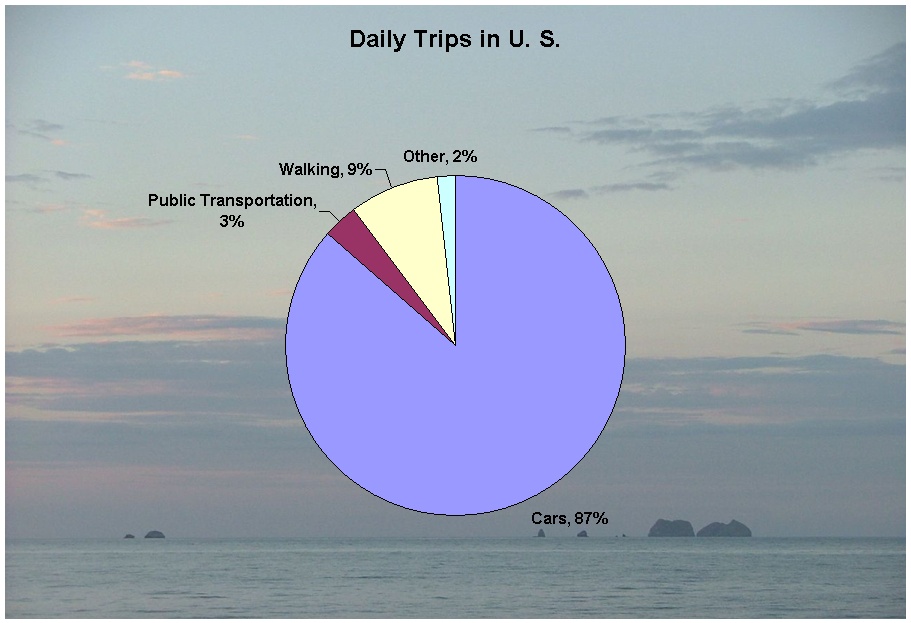 35
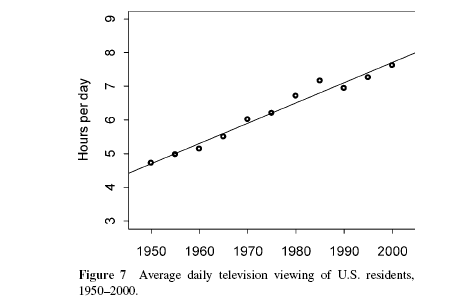 36
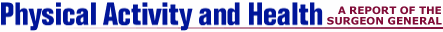 Reduces the risk of dying prematurely. 
Reduces the risk of dying from heart disease. 
Reduces the risk of developing diabetes. 
Reduces the risk of developing high blood pressure. 
Helps reduce blood pressure in people who already have high blood pressure. 
Reduces the risk of developing colon cancer. 
Reduces feelings of depression and anxiety. 
Helps control weight. 
Helps build and maintain healthy bones, muscles, and joints. 
Helps older adults become stronger and better able to move about without falling. 
Promotes psychological well-being.
37
Trends according to major type of physical activity
total physical activity: declining.
■ leisure-time physical activity: level or slightly increasing;
■ work-related activity: declining;
■ transportation activity: declining;
■ activity in the home: declining;
■ sedentary activity: increasing;
38
Rates are lowest in southern states such as Kentucky (17.7%), Louisiana (18.3%), and Mississippi (21.3%) and are highest in western states such as Hawaii (34.8%), Washington (32.4%), and Oregon (32.4%)
On the basis of BRFSS data from 2000, 26.2% of U.S. adults engaged in recommended levels of physical activity during recreational pursuits.
39
Aerobic Exercise
Jogging, walking, cross-country skiing, swimming and cycling.
Key issues are intensity and duration
Needs to be regular, of sufficient intensity and should last a minimum of 15-20 minutes.
40
Aerobic Fitness
Your resting pulse rate (RPR) is a good indicator of your cardiovascular fitness level. A normal RPR is between 72 to 86 beats per minute, while a well-conditioned athlete's is between 55 and 60, or lower
41
Aerobic Fitness
Maximum heart rate (MHR) or the highest number of times a minute your heart should beat during strenuous activity.
An accepted formula used to calculate maximum heart rate (MHR) has been to subtract your age from 220. 
By measuring your pulse several times while you exercise, you can make sure your heart is staying within a desirable range for your age and fitness level.
42
Aerobic Fitness
The American Council on Exercise recommends that your pulse reach 50 to 80 percent of your maximum heart rate when you exercise. 
Here's how to calculate and use your training heart rate.
43
Calculate Your Training Heart Rate Range
Subtract your age from 220. (Example for a 28-year-old: 220 - 28 = 192.) 
Multiply the result by 0.50 to determine 50 percent of your estimated maximum heart rate. (For a 28-year-old: 192 x 0.5 = 96 beats per minute.)
 This is the low end of your training range, or the slowest your heart should beat when  you exercise.
44
Aerobic Fitness
Multiply the result from step 1 by 0.80 to calculate 80 percent of your estimated maximum heart rate. 
(For a 28-year-old: 192 x 0.80 =153 beats per minute.) 
This is the high end of your training range, or the fastest that your heart should beat when you exercise.
45
Aerobic Fitness
Use your answers from steps 2 and 3 to determine your training heart rate range. 
(A 28-year-old's training range is 96 to 153 beats per minute.)
46
Aerobic Fitness
Accurate pulse-count assessment  is crucial when monitoring exercise intensity. By using the first two fingers of  one hand and locating the artery, a pulse rate can be easily determined.
47
Aerobic Fitness
Immediately after exercise, isolate your pulse and count the number of beats  in a 10-second period. To determine the heart rate in beats per minute,  multiply the number of beats per 10 seconds by six.
For instance, if a 10-second pulse count were 20, then the heart rate would be 120 bpm.
48
Definition of Aerobics:
Using the same large muscle group, rhythmically, for a period of 15 to 20 minutes or longer while maintaining 60-80% of your maximum heart rate. 
Aerobic means with air or oxygen. You should be able to carry on a short conversation while doing aerobic exercise.
49
Aerobic Fitness
Cardiovascular fitness is an ongoing process and requires consistent reinforcement. To maintain your current level of fitness you should do aerobic exercise at least 3 times a week. To increase your level of fitness, try exercising 4 to 5 times per week.
50
Target heart rate calculator
http://www.stevenscreek.com/goodies/hr.shtml
51
American Heart Assn.
Surveys show that 24 percent of Americans age 18 or older are not active at all. 54 percent of adults get some exercise, but they don't do it regularly or intensely enough to protect their hearts. Only 22 percent of American adults get enough leisure time exercise to achieve cardiovascular fitness.
52
American Heart Assn.
Participation in regular physical activity gradually increased during the 1960s, 70s and early '80s but seems to have leveled off in recent years.
53
American Heart Assn.
Estimates are that up to 250,000 deaths per year in the United States. — about 12 percent of total deaths — are due to a lack of regular physical activity. 
  The relative risk of coronary heart disease associated with physical inactivity ranges from 1.5 to 2.4, an increase in risk comparable with that observed for high cholesterol, high blood pressure and cigarette smoking.
54
Other benefits of Exercise
Protection against stroke
Increased levels of HDL “good” cholesterol
Protection against cancer
Prevention of bone density loss
Ostoporosis
Control of Diabetes
Aid to Sleep
55
Exercise and cancer
There are many studies examining a possible relationship between physical activity and different types of cancer.  
In general, most show the more you do, the less likely you are to get cancer.
56
Exercise and cancer
American Journal of Epidemiology 
This study provides evidence that lifetime total activity reduces risk of postmenopausal breast cancer. 
http://aje.oupjournals.org/cgi/content/abstract/154/4/336
57
Exercise and cancer
Exercise was inversely associated with pancreatic cancer, especially in people who weighed more.  This study appeared in the August 22, 2001 edition of the Journal of the American Medical Association.
58
Psychological Benefits of Exercise
Decreased depression
Reduced anxiety
Buffer against stress
Increased self-esteem
59
In October 2008, Obama told Men's Health magazine that he works out for 45 minutes a day, six days a week
60
Excuses
Although he does his running on a treadmill, many can not afford that. As everyone knows you do not need any type of exercise equipment to run.
One does not have to have a membership in order to exercise. People make up many excuses when it comes to doing things that they do not want to do.
61
Adherence
A major problem
The majority do not stick to an exercise program
Reasons for quitting
Time
No Facility
Injury
62
Antecedent
Behavior
Consequence
63
Operant conditioning
64
Operant conditioning
Reinforce desired behavior
Consistency
Immediacy
Idiosyncratic
Reasonable goals
Weight loss
Minimize punishment
unpleasantness
injury
65
Operant conditioning
Minimize behavioral requirement
Start slowly
Use correct equipment
Moderate intensity
66
Improving Adherence
Social Support
Goal Setting
Matching person to exercise
Education and training
Emphasis on low levels of exercise
67
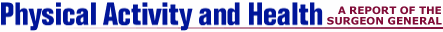 People who are usually inactive can improve their health and well-being by becoming even moderately active on a regular basis. 
Physical activity need not be strenuous to achieve health benefits. 
Greater health benefits can be achieved by increasing the amount (duration, frequency, or intensity) of physical activity.
68
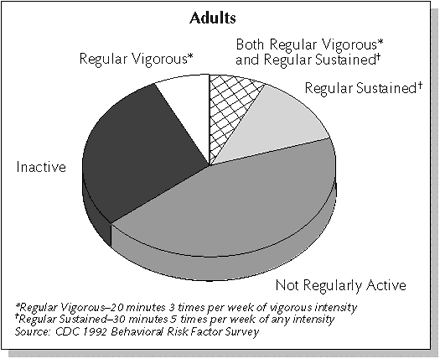 http://adbusters.org/spoofads/misc/riders/
69
THE BENEFITS OF REGULAR PHYSICAL ACTIVITY
Reduces the risk of dying prematurely. 
Reduces the risk of dying from heart disease. 
Reduces the risk of developing diabetes. 
Reduces the risk of developing high blood pressure
70
THE BENEFITS OF REGULAR PHYSICAL ACTIVITY
Helps reduce blood pressure in people who already have high blood pressure. 
Reduces the risk of developing colon cancer. 
Reduces feelings of depression and anxiety. 
Helps control weight.
71
THE BENEFITS OF REGULAR PHYSICAL ACTIVITY
Helps build and maintain healthy bones, muscles, and joints. 
Helps older adults become stronger and better able to move about without falling. 
Promotes psychological well-being.
72
Moderate Exercise
A moderate amount of physical activity is roughly equivalent to physical activity that uses approximately 150 Calories (kcal) of energy per day, or 1,000 Calories per week.
73
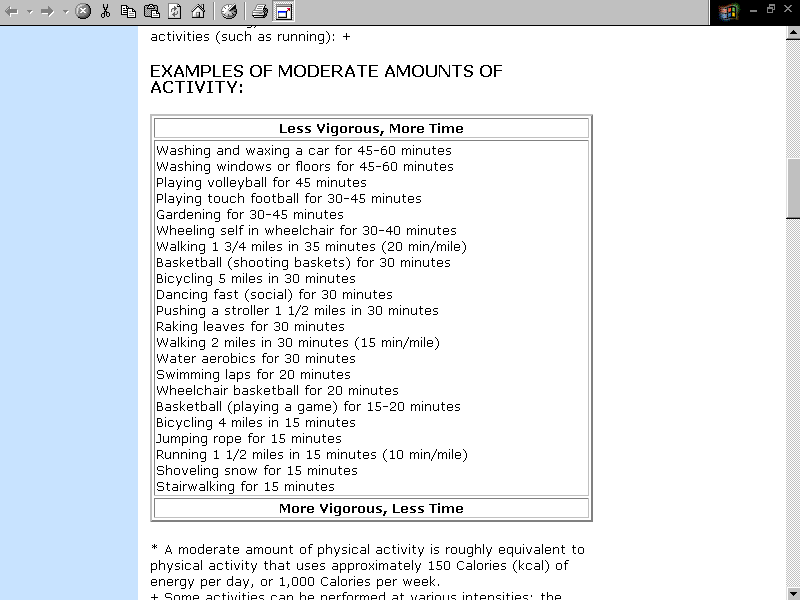 74
Table 16.1  (p. 473)Reasons for Exercising and Research Supporting These Reasons (continued on next slide)
75
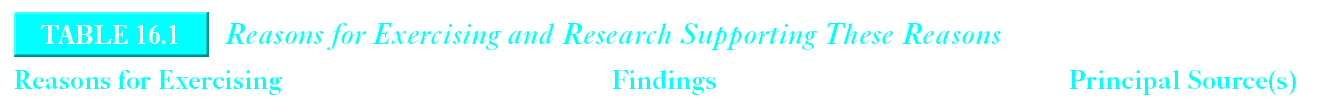 Table 16.1  (cont.)
76
Citi Bike
77
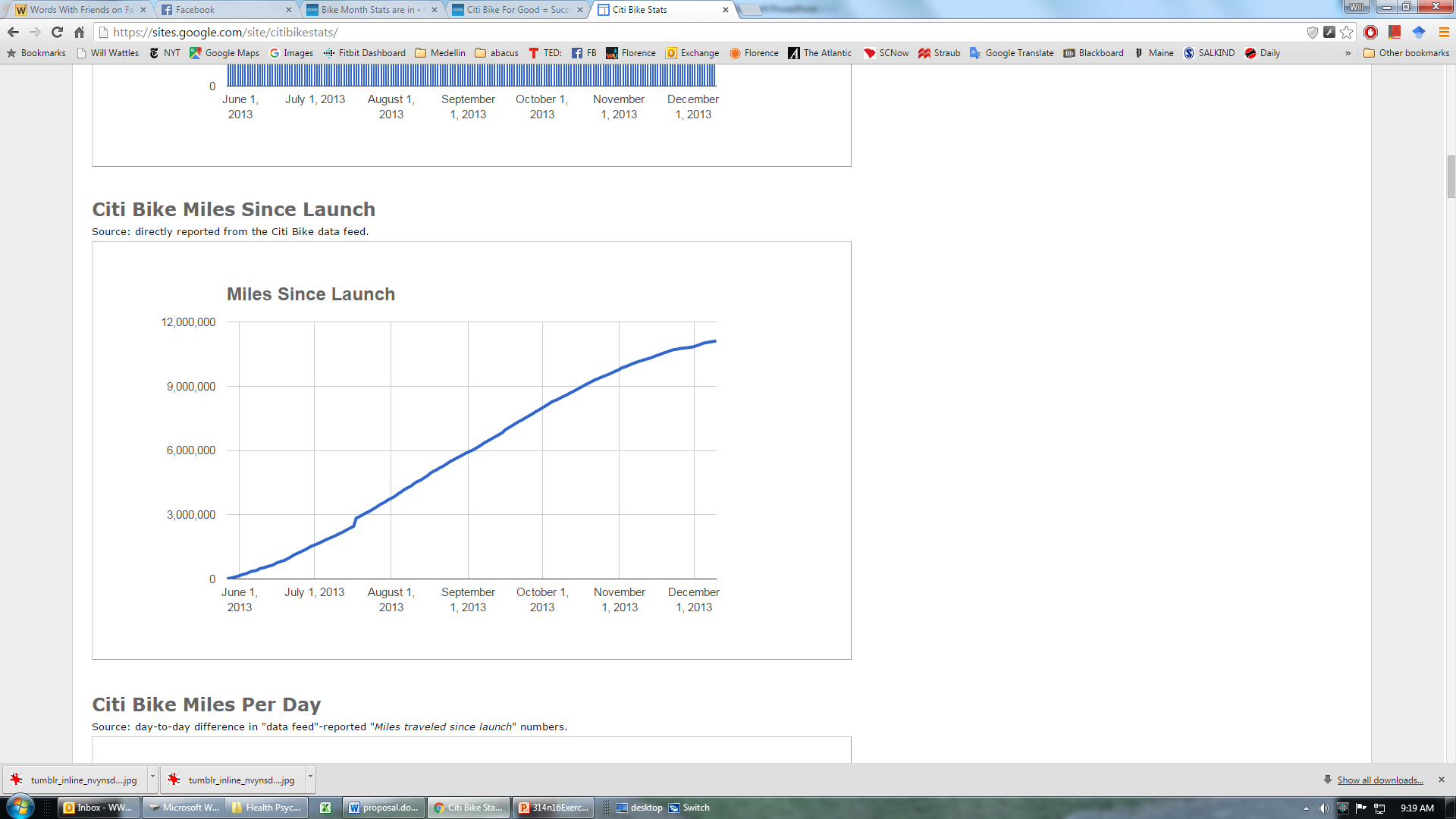 78
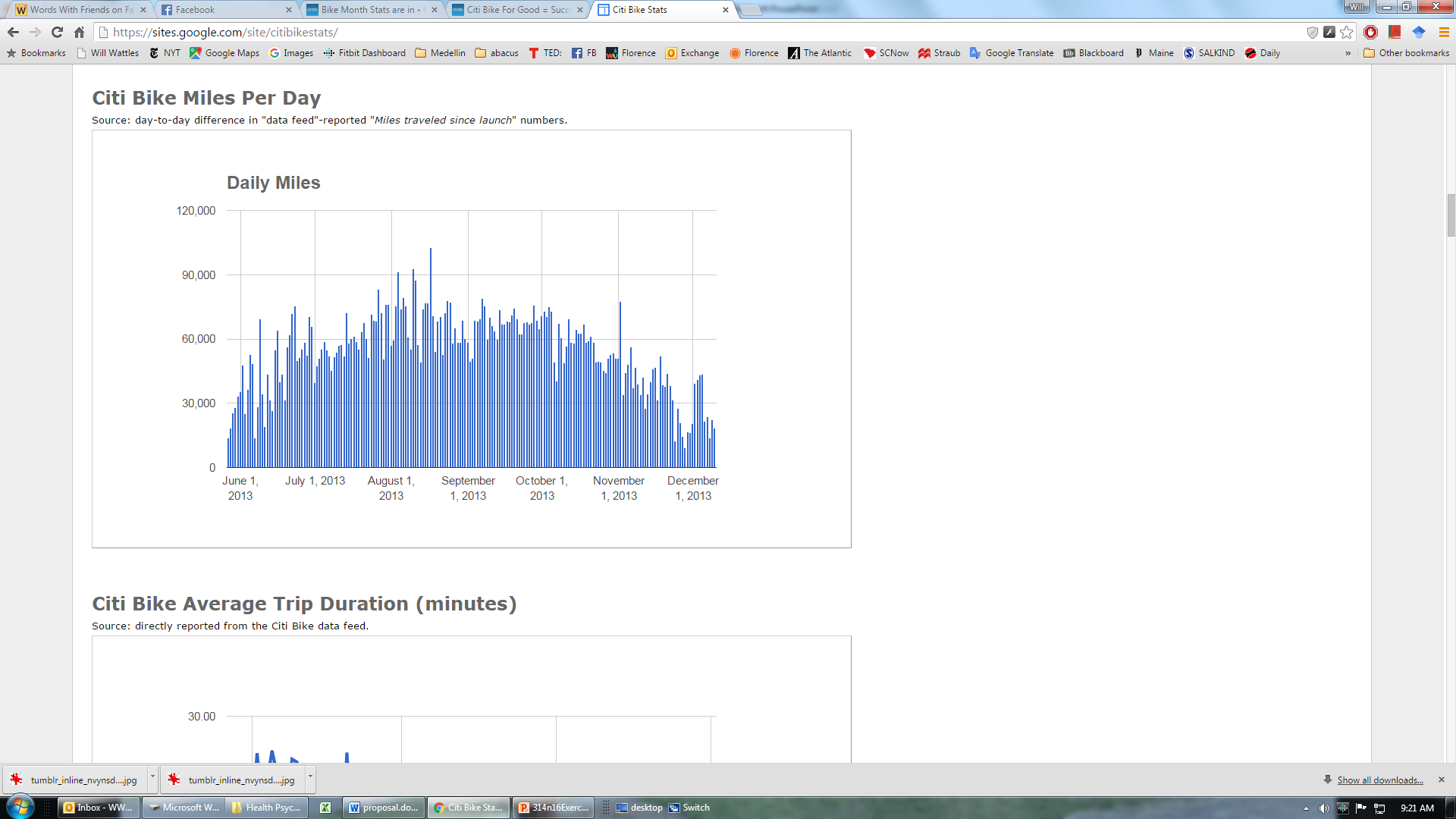 79
After 23 million rides, no deaths in U.S. bike share programs
In fact, experts say no fatalities have been logged in any U.S. public bike share program since the first one launched in Tulsa, Oklahoma, in 2007.
There are now programs in 36 cities, including Chicago, Minneapolis and San Francisco
80
The End
81